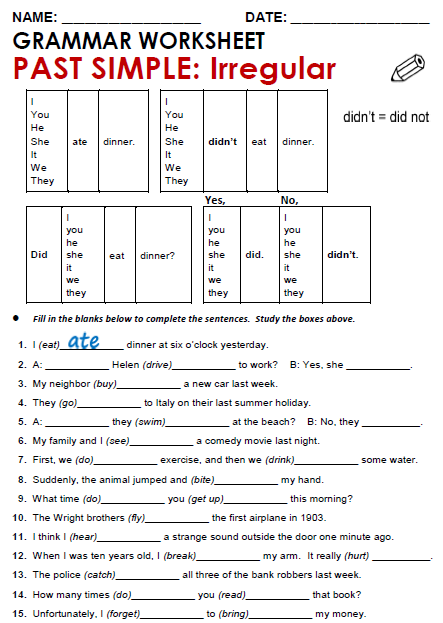 did
drove
bought
went
didn't
swam
saw
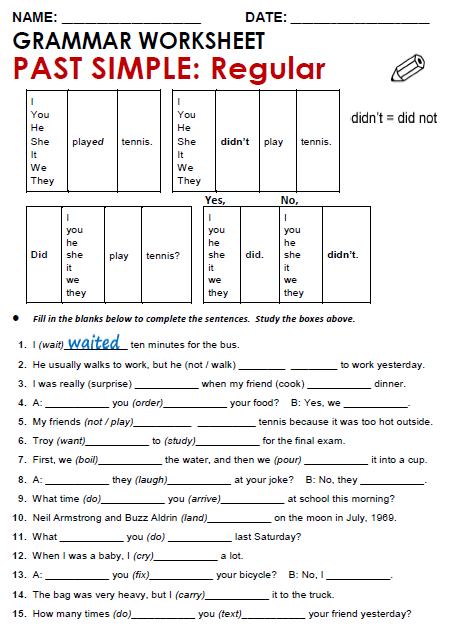 didn't walk
Cooked
surprised
Ordered
did
didn't play
Wanted
studied
Practice simple past of irregular, possitive, negative and questions
http://www.eslgamesworld.com/members/games/grammar/New_Snakes_%20Ladders/Past_simple_tense.html
http://learnenglishkids.britishcouncil.org/en/grammar-practice/past-simple-sentences
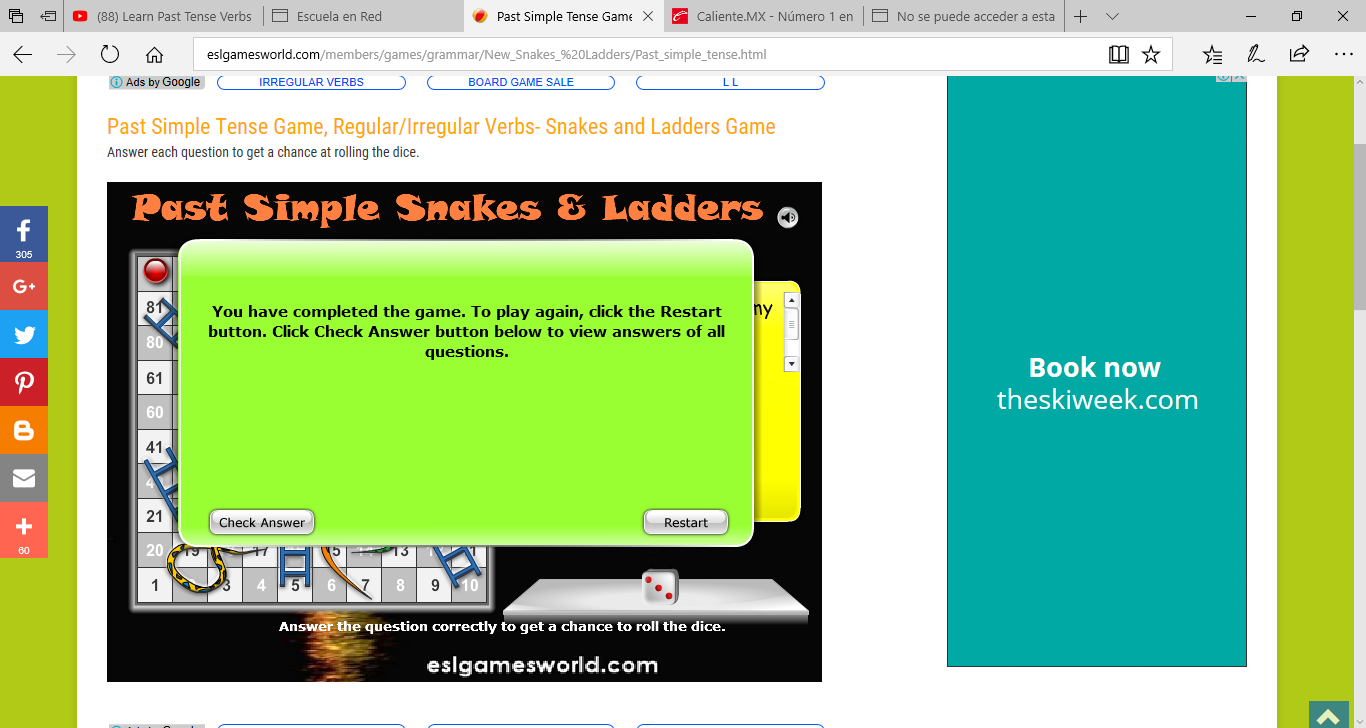